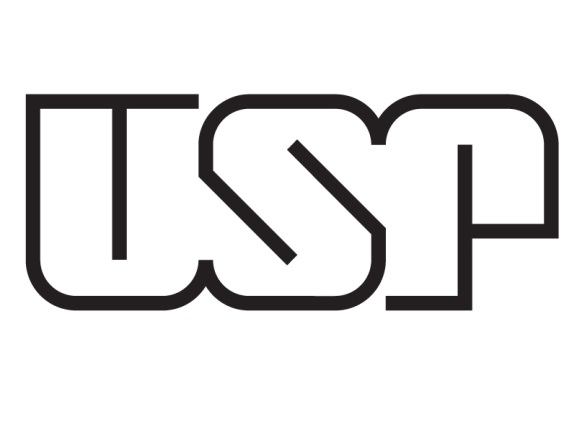 Leonardo Y. Kamigauti
Gabriel M. P. Perez
Maria F. Andade
Causal relationships between particulate matter and COVID-19 cases in USA cities: Highlights
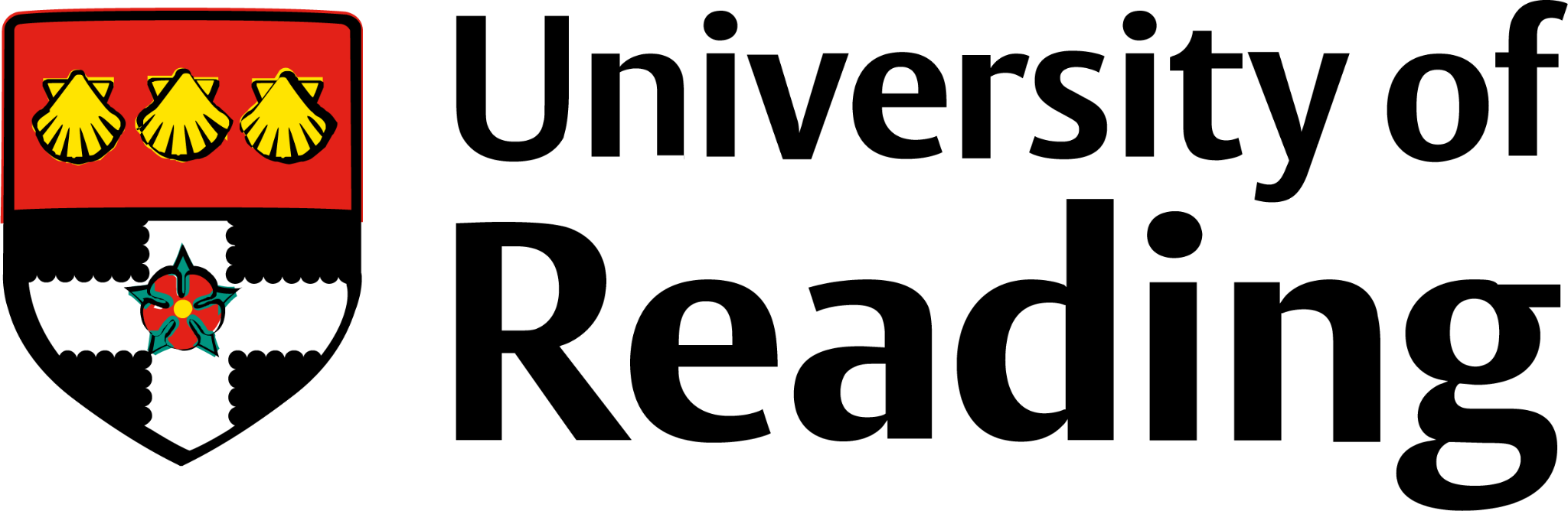 Early conclusion: Particulate matter (<2.5 um) have interactions with COVID-19 daily cases that cannot be explained by urban mobility.

Pollution causes COVID-19 majoritarily by direct interaction, i.e., by facilitating airborne transmission rather than mediating the effect of urban mobility
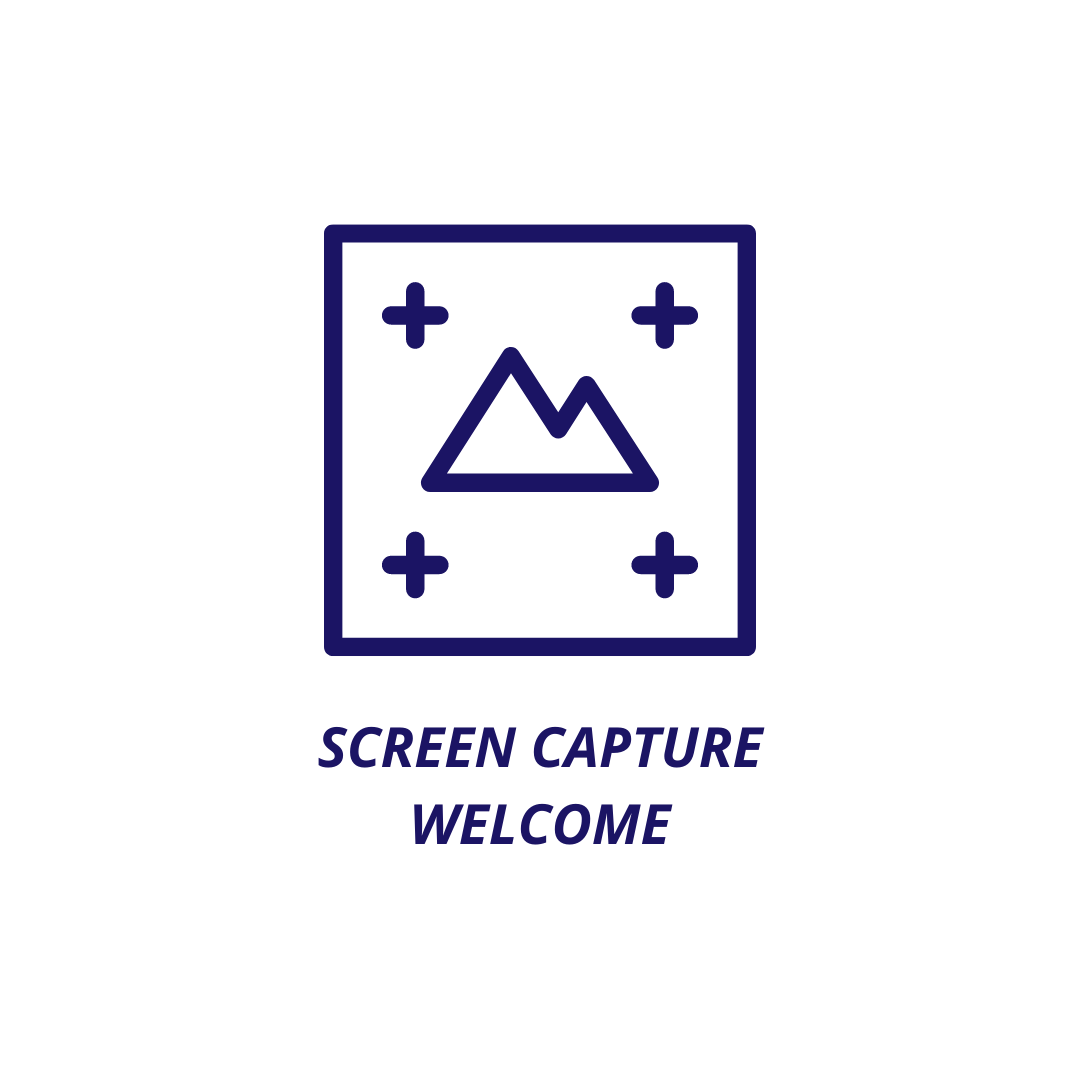 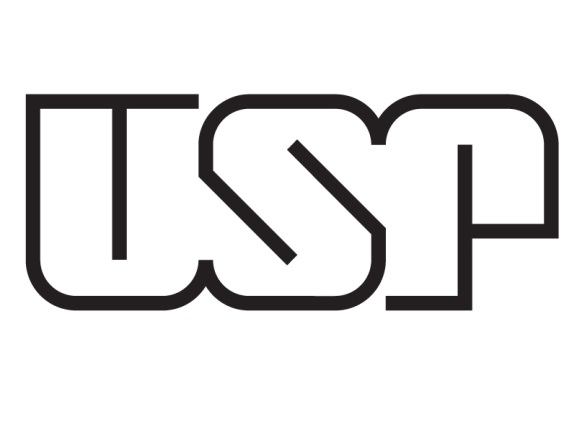 Leonardo Y. Kamigauti
Gabriel M. P. Perez
Maria F. Andade
Causal relationships between particulate matter and COVID-19 cases in USA cities: Highlights
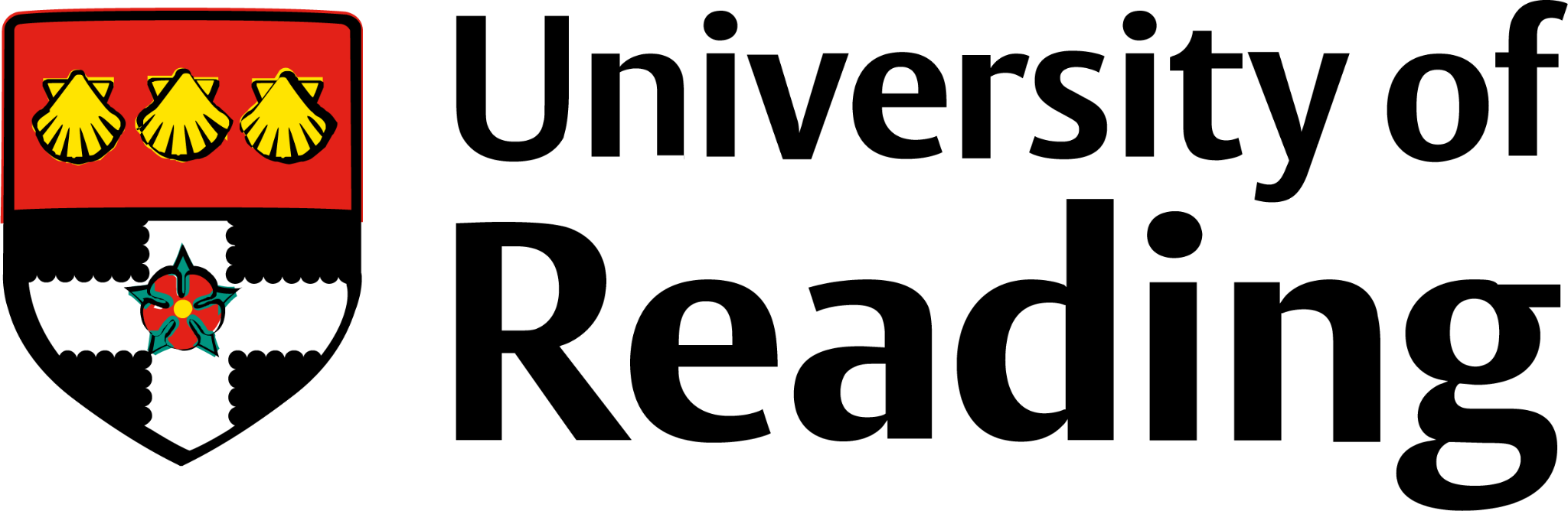 We analyzed the causal relationship between COVID-19 daily cases and Particulate Matter (<2.5 um) concentration in 51 USA cities.
We applied analysis of causal inference (Pearl, 2009) using two structures:
Mobility causes both particulate matter and COVID-19.
Mobility causes both, but particulate matter also causes COVID-19 independently.
Our analysis indicates that the first structure do not represents the system properly, and the second structure is more adequate.
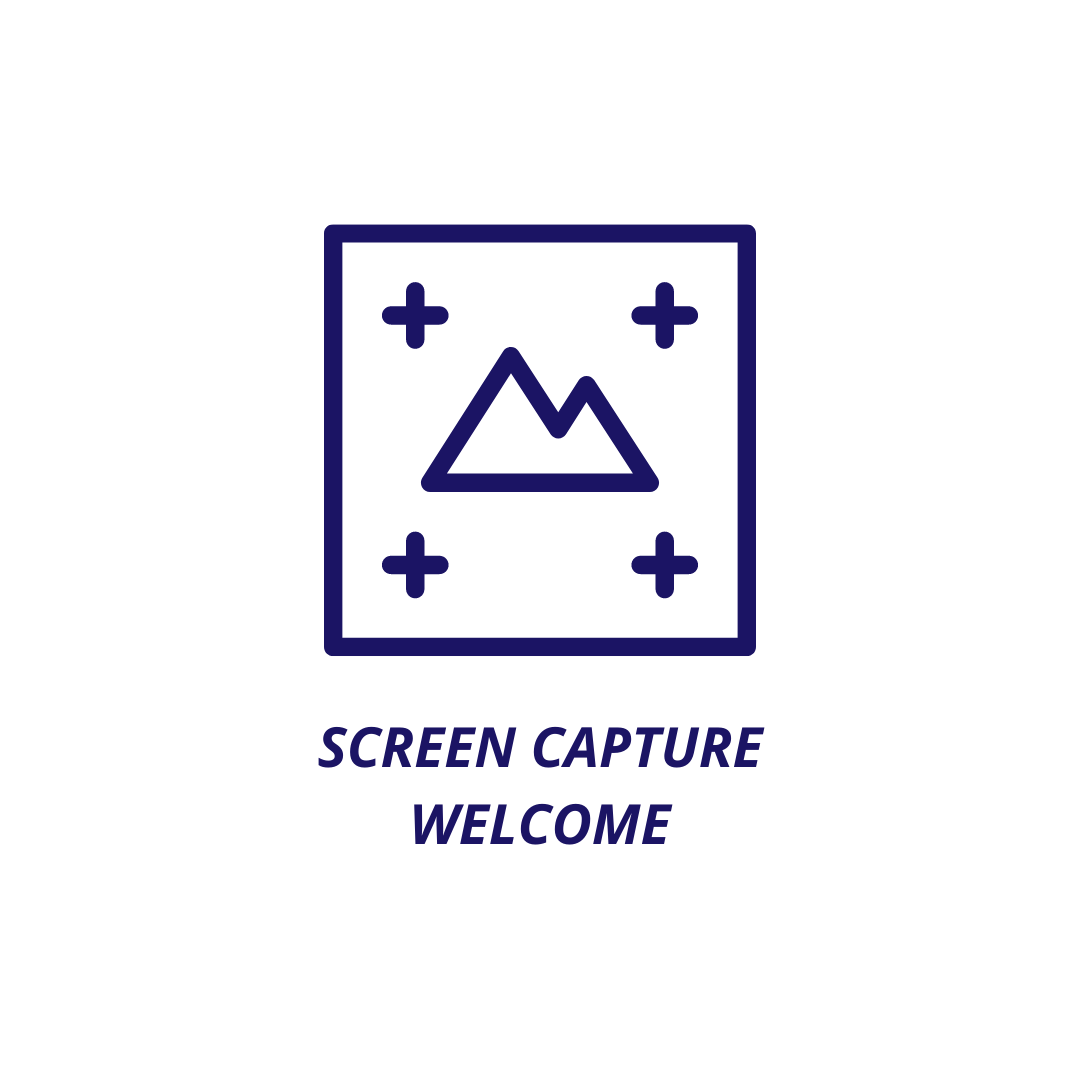